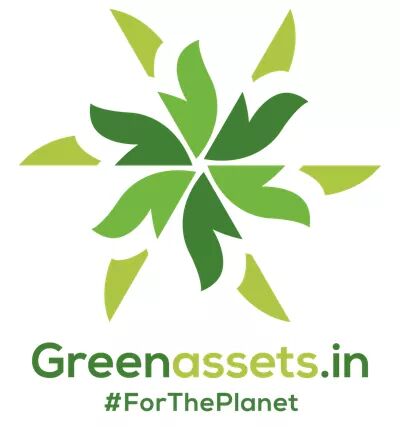 Greenassets.in
The ADOPT CSR Program
Contents
About Greenassets.in
Why invest in CSR?
The Greenassets.in ADOPT program - why choose it?
ADOPT program: Benefits and Returns
Technical & Program Tie-ups
CSR Implementation Framework
CSR Investments
About Greenassets.in
Greenassets.in promotes clean energy, waste management and eco friendly products.
We are a partnership startup based out of Dehradun, Uttarakhand since inception in 2014.
We have worked on a few impactful projects such as: SolarMills for Forest Department (Govt. of Uttarakhand), Solar Installations at Ganga Maki Handloom Unit , Waste Management solutions at Wynberg Allen School, Hotel Madhuban in Dehradun, St. Georges Mussoorie.
We are in talks with leading foundations and NGO’s in helping them provide social infrastructure via clean energy & waste management programs to local communities and villages.
Why invest in CSR
Opportunity to show consumers a brands human face.
Better reputation management with internal and external stakeholders.
Create a unique value proposition with advocates. 
Create positive impact & word of mouth.
Create visible brand salience that has a longer shelf life than other marketing initiatives.
The Indian CSR clause requires 2% of profit spending on these government approved development areas:
Eradicating extreme hunger and poverty;
Promotion of education;
Promoting gender equality and empowering women;
Reducing child mortality and improving maternal health;
Combating HIV, AIDS, malaria and other diseases;
Ensuring environmental sustainability;
Employment-enhancing vocational skills;
Social business projects;
Contribution to the Prime Minister’s National Relief Fund or any other fund set up by the Central Government.
Greenassets.in CSR Vision
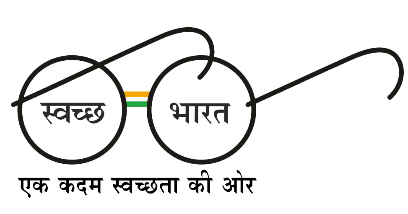 Proactively contributing towards Prime Minister Narendra Modi’s 2022 Renewable Energy Development plan and Swachh Bharat Mission.
Maximize Social Impact through targeting displaced and poor communities. 
Maximize Environmental Impact through use of renewable energy.
Provide energy security to ’last mile villages’ through use of decentralized solutions to accelerate development.
Improve health and combat diseases through effective waste management systems.
Greenassets.in CSR Benefits
Our ties with renewable energy providers & NGOs working in Uttarakhand and North India make it easier to identify beneficiaries where your funds would create real impact. 
From beneficiary identification to reliable system design and project commissioning, we ensure that your CSR initiatives create the value they intend to.
Greenassets.in does end to end CSR implementation that ranges from idea conceptualization, budget allocation, identification of villages/institutions to project implementation & delivery.
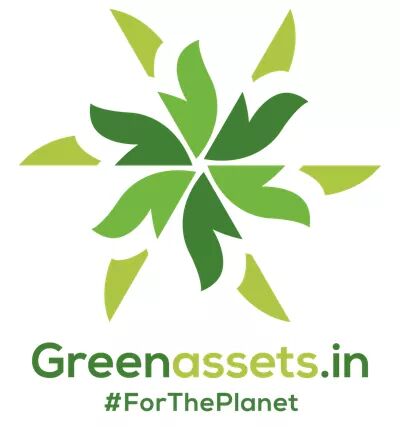 The Greenassets.in ADOPT Program
The Greenassets.in unique 4 tier ADOPT program allowsresponsible corporates to -
ADOPT a Village 
Complete social infrastructure programs  starting as low as INR 4,99,990. 

ADOPT an Institution 
Make a difference for  as low as INR 1,49,998

ADOPT a Home
Change a families future for as little as INR 24,898

ADOPT the Underprivileged  
Empower a life for as low as INR 499
The ultimate aim of the four tier Greenasset.in ADOPT program is to provide clean energy, waste management solutions and security to rural and underserved communities and individuals in order to empower them and have a positive impact on their lives.
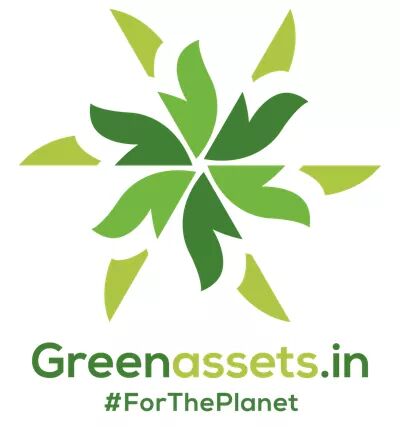 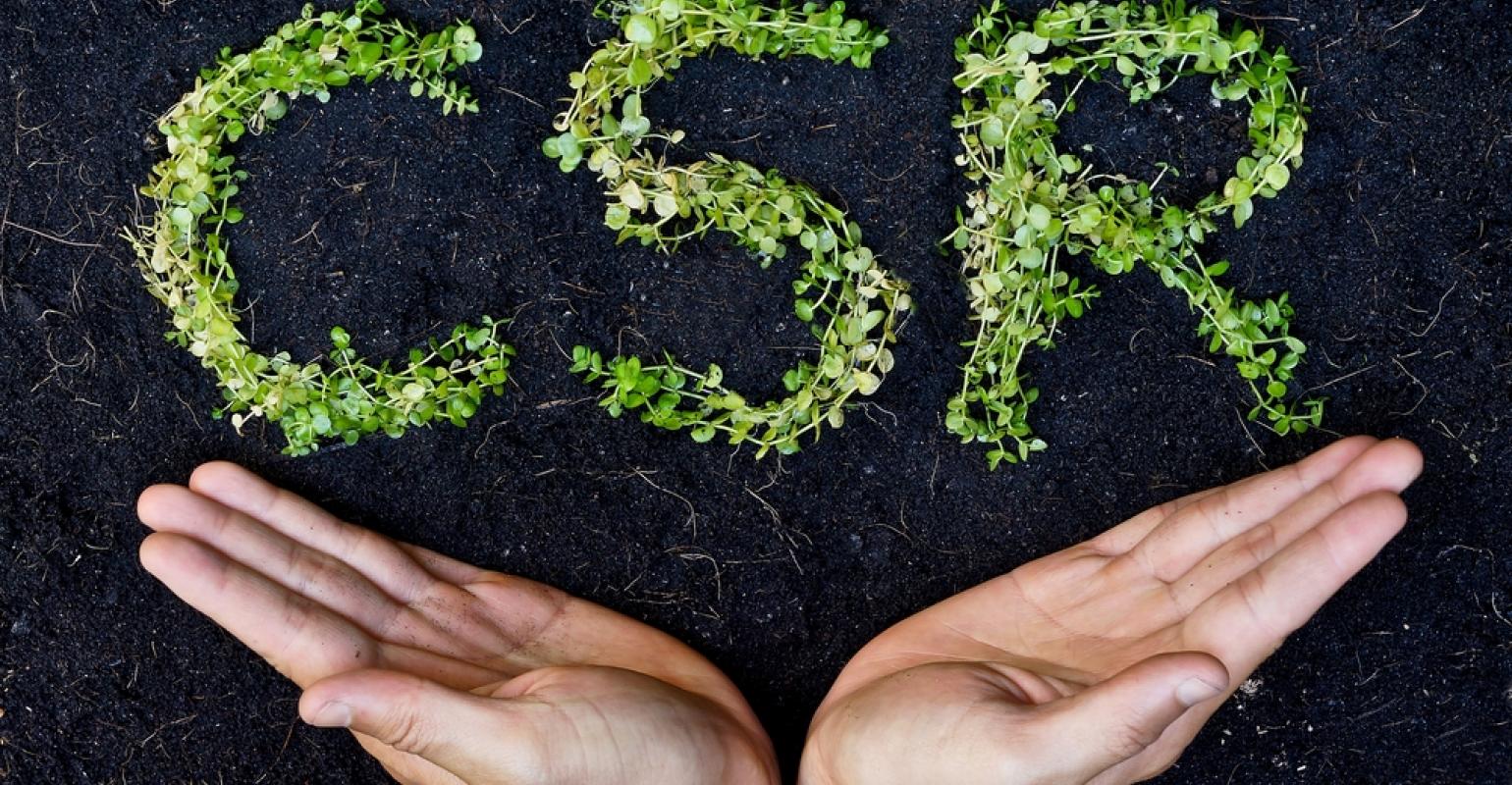 PROGRAM BENEFITS & RETURNS
ADOPT a Village - Where Greenassets.in will help identify a rural village which requires social infrastructure and will execute an end to end CSR project for you.
Greenassets.in annual maintenance included 
MNRE/UREDA certification
Feature in Greenassets.in bimonthly newsletter
2 Facebook Paid Ads highlighting the initiative
Emailer mentions to Greenassets.in communities and databases on social media
Impact Data on your impact investments
Carbon footprint reduction report
Energy generation data.
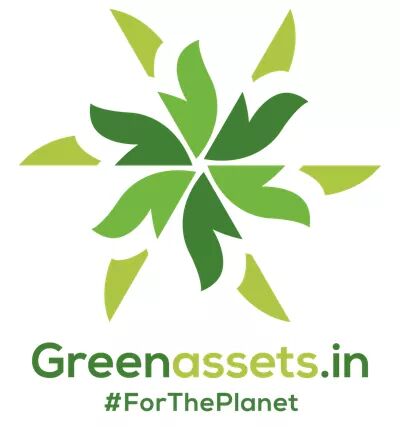 ADOPT an Institution – Where Greenassets.in will help identify & partner with underprivileged institutions and accelerate their all round growth and development.
Annual Greenassets.in project maintenance included 
Feature in Greenassets.in newsletters
Emailer mentions to Greenassets.in communities and databases on social media
Impact Data on your impact investments
Energy generation data.
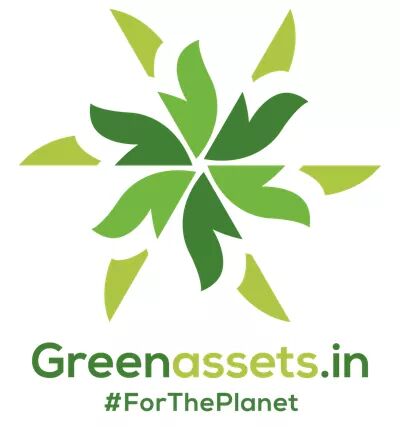 ADOPT the Underprivileged – Where Greenassets.in will give individual eco-friendly products to the less privileged children and women in order to enable them to have a productive & safe future.
Details of the Beneficiaries
Feature in Greenassets.in newsletters
Emailer mentions to Greenassets.in communities and databases on social media
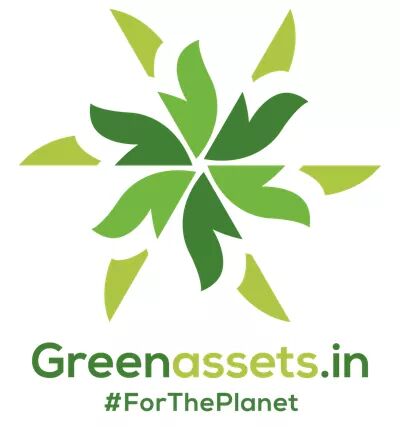 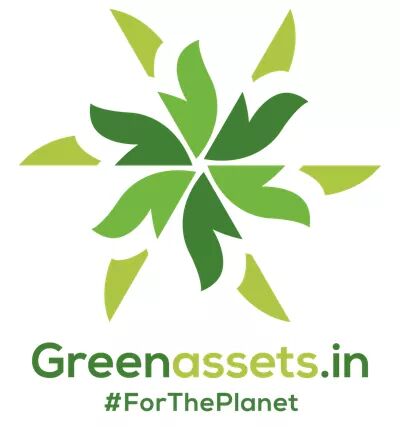 TECHNICAL PARTNERSHIPS
Greenassets.in ADOPT programs are deployed in partnership with market leading manufacturers across renewable energy and waste management technologies.
Clean Energy             Waste Management              Eco- Friendly
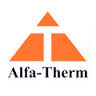 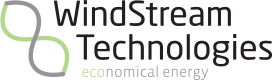 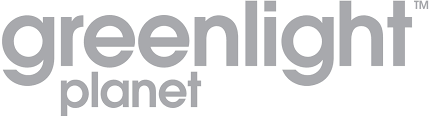 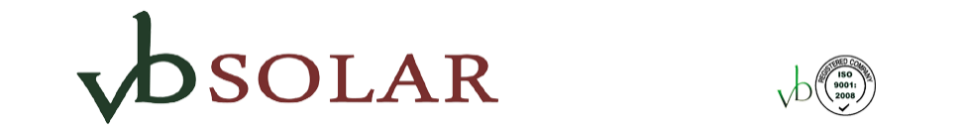 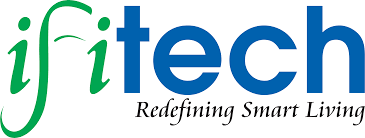 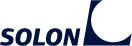 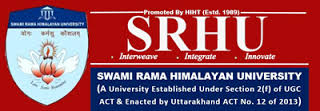 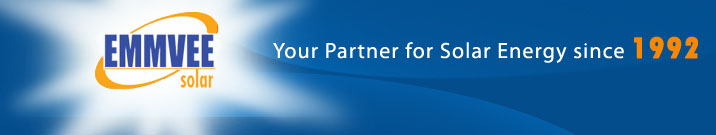 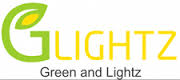 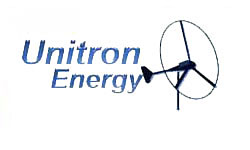 Clean Energy Solutions
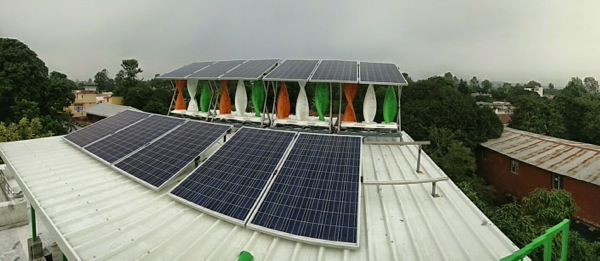 Solar mills by Windstream Technologies

Solarizer Solar Water Heaters

VB Solar Security Fencing

Glightz Integrated Solar Lights

EMMVEE & Solon Solar PV Panels

Unitron Energy  Small Wind Turbines
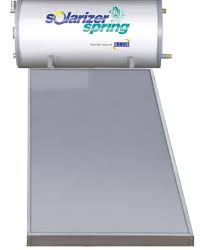 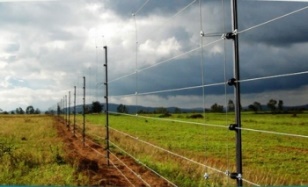 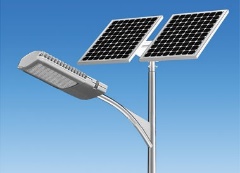 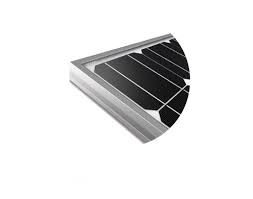 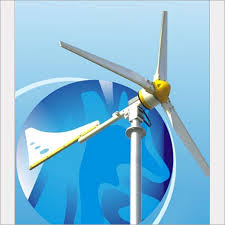 Waste Management Solutions
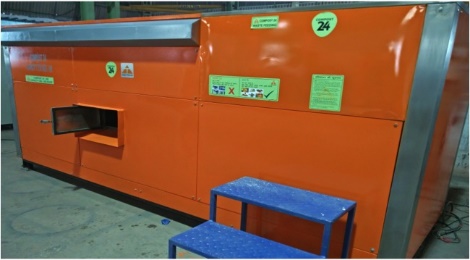 Organic Waste Composting Machines


DRDO designed Bio Toilets


Low Cost Twin Pit Toilets


Bio-methanation Sewage Power Plant
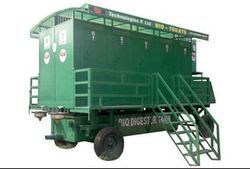 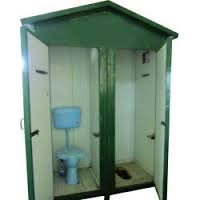 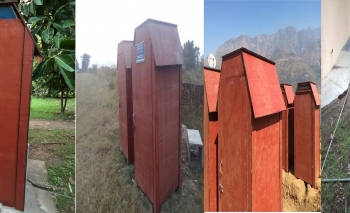 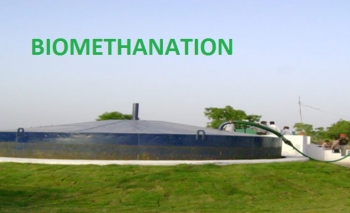 Eco Friendly Products
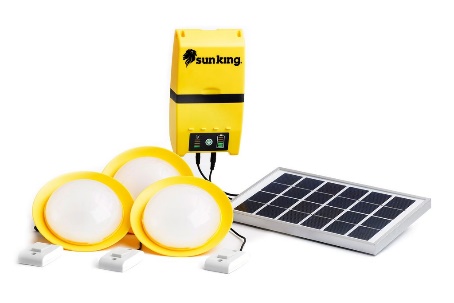 Sunking Home 120

Sunking Home 60

Sunking All Night with Mobile Charger
 
Sinking Pro 2 with dual Mobile Charger

Sunking Pico


Ifitech Solar Security Lamps

Glightz LED Lights
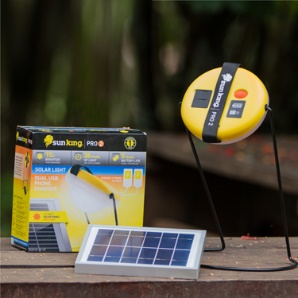 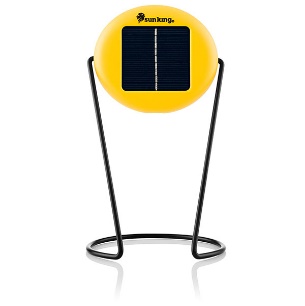 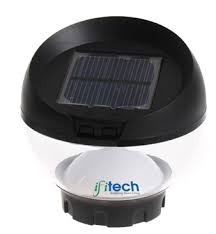 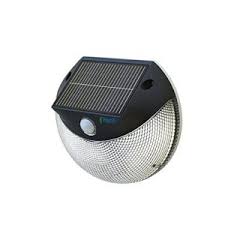 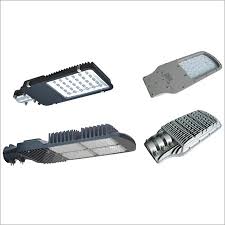 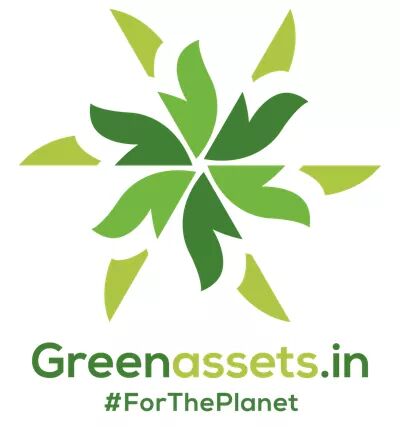 PROGRAM PARTNERSHIPS
Greenassets.in has partnerships with the following NGO’s, Govt. Institutions & Foundations:
Aasra Trust www.aasraatrust.org
Eshitas Welfare Foundation www.eshita.org
The Hans Foundation www.thehansfoundation.org
Forest Research Institute www.fri.icfre.gov.in
UDAI Foundation  www.udaifoundation.org
Nagar Nigams of Dehradun, Kashipur, Roorkee, Haldwani, Bageshwar, Haridwar and other towns in Uttarakhand
Gram Panchayats and ‘Van’ Panchayats of ‘last mile villages’ across Uttarakhand
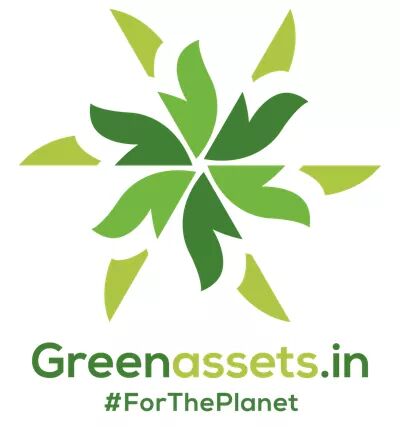 CSR FRAMEWORK
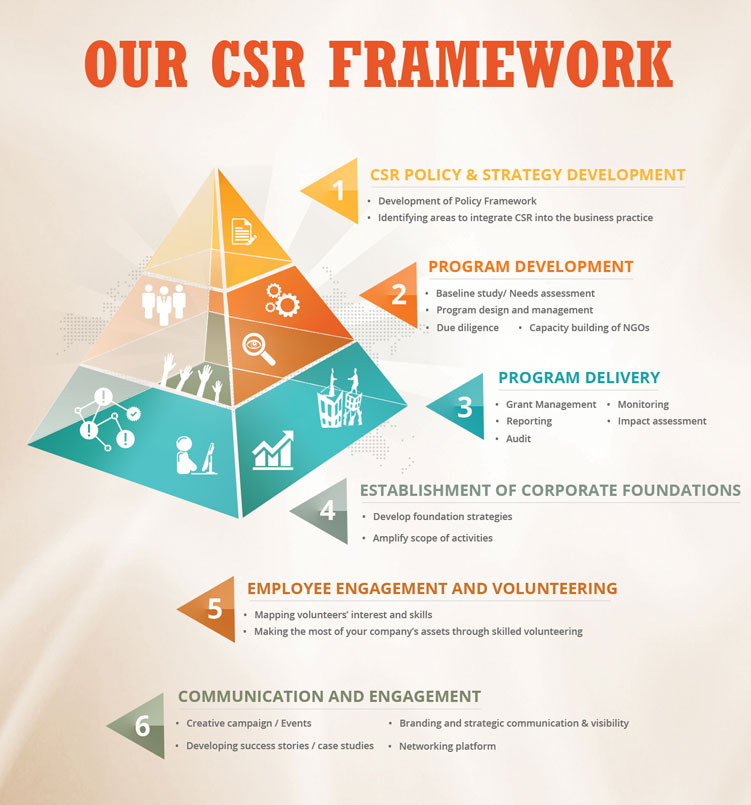 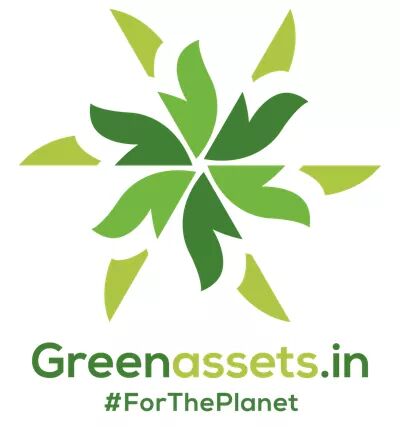 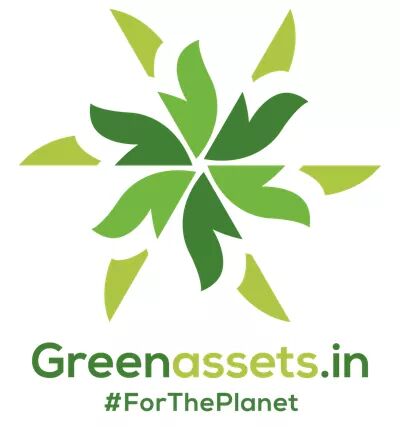 ADOPT INVESTMENTS
GREENASSETS.IN CSR PROJECT – ADOPT AN UNDERPRIVILEDGED
Brighten the life of a poor child or woman by providing them a Sunking Pico Solar Lamp with a 2 year replacement warranty for Rs.499/- per person

OR

Provide a brighter Sunking All Night portable study lamp with USB charger for Rs.1,899/- per person
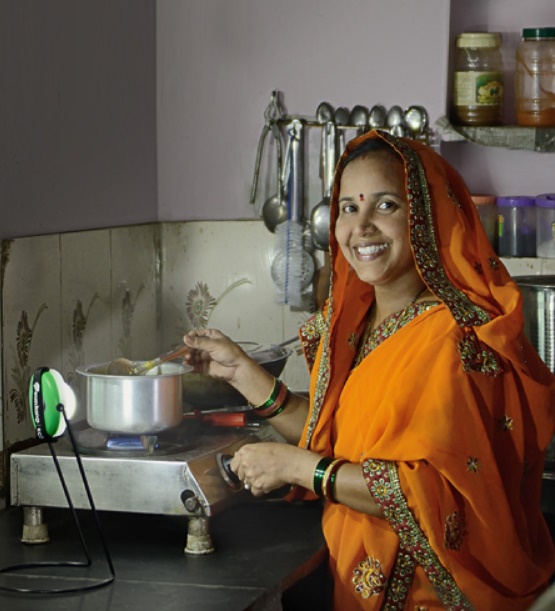 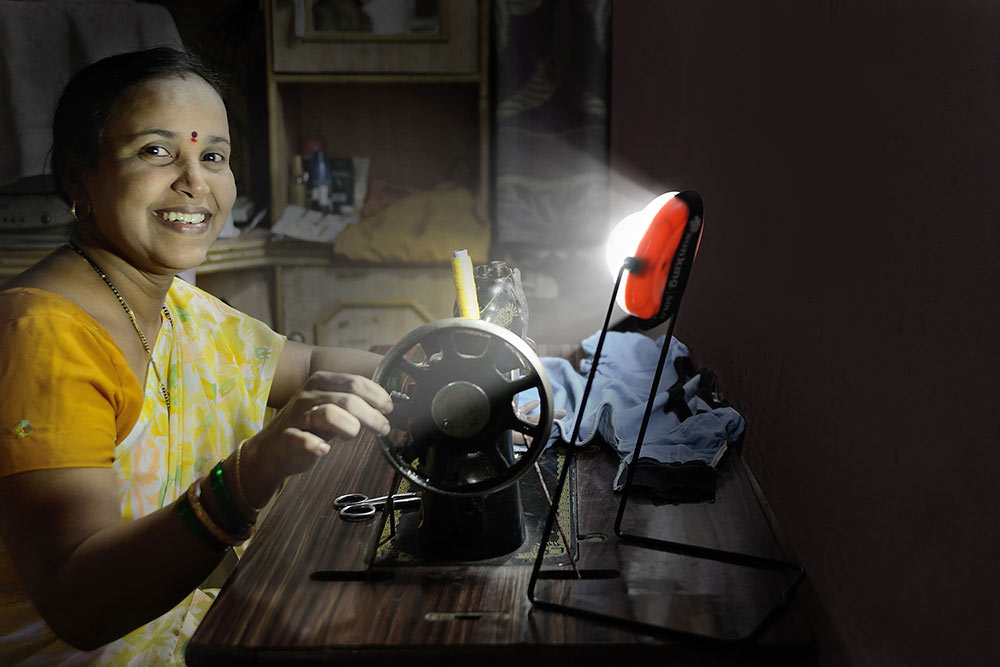 GREENASSETS.IN CSR PROJECT – ADOPT A HOME
GREENASSETS.IN CSR PROJECT – ADOPT AN INSTITUTION
GREENASSETS.IN CSR PROJECT – ADOPT A VILLAGE
Suitable for a village / hamlet having 25 – 50 homes with around 150-200 residents. We can also deliver customized solutions for larger villages of up to 500 homes.
GREENASSETS.IN CSR PROJECT – ADOPT A VILLAGE
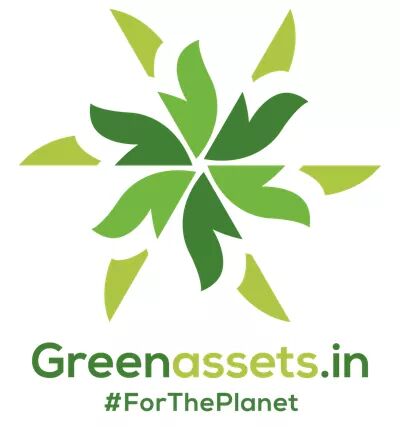 THANK YOU
Contact:
Romik Rai, Partner & CEO 
+91-8954023000 | greenassets.in@gmail.com